Staff Approval Matrix (SAM)December Count
School Year 2022-23
1
December Count Data
The Special Education December Count is:

an annual count of student and staff data required in IDEA Part B 
(section 34 CFR § 300.156 Personnel Qualifications)

a snapshot that is open from mid-November through mid-February

Data is submitted for all staff who provide or support services to students identified with a disability, including purchased services (contracted) staff and staff employed at charter schools.
2
Purpose of Staff Data
Staff data in the December Count:

provides CDE the ability to verify licensing qualifications ensuring special education staff are qualified for the assignment and student caseload

populates mandatory Federal reporting to the US Department of Education, aggregated by: 
job classification
age level of assignment/students served (age groups 3-5 and 6-21)
qualified and non-qualified status
3
Regulations:  IDEA/ECEA
Special education staff employed in positions requiring a CDE license must be qualified.

Federal Law IDEA (The Individuals with Disabilities Education Act)

Requires staff who serve students with disabilities to be appropriately licensed and endorsed.

State Rules ECEA (Exceptional Children’s Educational Act-section 3.04 Personnel Qualifications)

All personnel providing special education services to children with disabilities shall be qualified.

Each special education teacher will serve, at a minimum, a majority of special education students with the same identified area of need as that teacher’s special education license endorsement. The endorsement level must be appropriate for the age being taught. (this is the 50% staff to student caseload match)
4
Qualified Status
Qualified staff:

Hold a valid and appropriate CDE license for the assignment.

Hold an age level endorsement appropriate for the age range of students served.

Serve a majority of special education students (50% caseload match-special education teachers and speech-language pathologists) with the same identified area of need (primary disability) as the staff’s special education endorsement.

Note:  SAM validations (job code, license type, endorsement, and caseload) determine if staff are qualified.
5
Non-Qualified Status
Non-qualified staff:

Do not hold a CDE license as of December 1st.

Do not hold a valid and appropriate CDE license for the assignment.

Do not hold an age level endorsement appropriate for the age range of students served.

Do not serve a majority of special education students (50% caseload match-special education teachers and speech-language pathologists) with the same identified area of need (primary disability) as the staff’s special education endorsement.

Note:  SAM validations (job code, license type, endorsement, and caseload) determine if staff are non-qualified.
6
Staff Approval MatrixSAM
7
Staff Approval Matrix (SAM)
Staff data submitted to CDE must be error free in the Staff Interchange for it to be included in the December Count Snapshot.  

SAM validations occur at the December Staff snapshot level and generate Warnings and their related details in SAM Cognos reports. 

SAM pulls in licensing records per the staff’s SSN and matches it to allowable license types and endorsement for the reported job code.  

For special education teachers and speech-language pathologists, data from the Staff Assignment and IEP Interchange files merge for appropriate caseload validation.

Note:  Snapshot errors should be resolved before you review SAM Warnings DC209/DC210 (caseload).
8
SAM Warnings
SAM Warnings generate and group together in the December Count Staff Snapshot Error Report.

Staff unable to satisfy SAM approval criteria display in the SAM: 1.5 Non-Qualified Personnel Status report.

SAM Warnings are to be investigated - some may be resolved by correction of data, i.e., incorrect SSN, job code miscoding, caseload discrepancy.

SAM results change, depending on the most recent staff and student data in the Snapshot.

It is expected that any SAM Warnings that can be resolved, will be resolved, prior to collection close.
9
SAM WarningsDC208, DC209, DC210, DC211
SAM Warning DC208 – Staff did not hold a valid license on December 1st (high severity issue)

SAM Warning DC209 – Staff does not hold an appropriate endorsement for the assignment

SAM Warning DC210 – Staff does not hold an appropriate endorsement for the caseload

SAM Warning DC211 – Staff does not hold a valid license (high severity issue)

Note:  Typically, both DC209/DC210 generate for special education teachers (202) and speech-language pathologists (238) who do not satisfy SAM approval criteria.
10
December 1st License Requirement
Special Education staff must hold a valid and appropriate CDE license on the official count date of December 1st.

Licenses issued with an effective date of December 1st or prior are validated when a snapshot is created in the Data Pipeline.  The snapshot generates the Staff Approval Matrix (SAM) process.

Staff who do not hold a valid or appropriate license on December 1st:
will generate SAM Warning DC211 (staff does not hold a valid license)
are determined to be non-qualified 
display in the SAM: 1.5 Non-Qualified Personnel Status report
11
Social Security Number (SSN) Validation
Social security number (SSN) is:

required for all staff

used to validate staff’s license and endorsement

validated against staff’s SSN in educator licensing records and in EDIS (Educator Identification System)

If staff SSN differs in any of the three validation check points (December Count, licensing records, EDIS), SAM Warning DC211 (staff does not hold a valid license) will generate.

To clear DC211 (if staff is licensed), the SSN must be corrected to be an exact match in all three validation check points.
12
SAM Warnings - Caseload
Caseload discrepancies (DC209/DC210) may be associated with inaccurate placement of staff EDIDs in the Primary Provider field in student IEP Interchange files.

Accurate placement of EDIDs in the Primary Provider field is critical for the 50% caseload match.  

Primary Provider EDIDs compile a staff’s caseload for verification of appropriate license and endorsement for the majority of disabilities served.

The 50% caseload match does not compile for staff whose EDIDs are placed in any of the four Secondary Provider fields.
13
SAM 50% Caseload MatchSpeech-Language Pathologist
A speech-language pathologist’s 50% caseload match is satisfied if:

Staff is reported as the Primary Provider (EDID reported in Primary Provider field) to a majority of students identified:
disability 08-Speech or Language Impairment (SLI)
disability 11-Developmental Delay (DD)

Staff is reported as a Secondary Service Provider (EDID reported in one of the Secondary Provider fields) to students identified in other disabilities who receive supplemental speech-language services, but SLI (08) or DD (11) is not the primary disability.

Note:  The 50% caseload match does not compile on EDIDs placed in any of the four Secondary Provider fields.
14
SAM 50% Caseload MatchSpecial Education Teacher
A special education teacher’s 50% caseload match is satisfied if:

Staff is reported as the Primary Provider (EDID reported in Primary Provider field) to a majority of students identified in the same area of need as the teacher’s special education endorsement and grade range of students served.

Staff is reported as a Secondary Service Provider (EDID reported in one of the Secondary Provider fields).

Note:  The 50% caseload match does not compile on EDIDs placed in any of the four Secondary Provider fields.
15
Avoid SAM Warnings
Verify all special education staff hold a valid and appropriate CDE license prior to the December 1st count date. (DC208/DC211)

Licenses “in process” must be submitted, complete and issued prior to December 1st. 

Staff must hold an appropriate license and endorsement for the assignment. (DC209)

Staff caseloads are appropriate for the 50% caseload match per the staff’s special education endorsement and student disability categories. (DC210)
16
Unresolved SAM Warnings
SAM Warnings will not prevent you from finalizing your December Count staff data.

If SAM Warnings remain unresolved at collection close, staff will display in the final SAM: 1.5 Non-Qualified Personnel Status report.

All non-qualified staff are included in the post December Count Correction Tracker accountability process.
17
Staff Reminders
18
Charter Schools Staff
Charter schools staff who provide services to students with a disability must be reported in the Special Education December Count.

Charter schools staff must hold a valid and appropriate special education license and endorsement for the assignment and grade range of students served.

Charter schools special education teachers and speech-language pathologists must satisfy the 50% caseload match.

Colorado’s public charter school law does not exempt state licensing requirements for special education staff.

Charter schools may obtain a license waiver for regular education staff; however, a waiver does not apply to staff who provide services to students with a disability, per IDEA regulations.
19
Purchased Service (contracted) Staff
Purchased service staff are:

employed on a contractual basis, typically an annual contract for services

reported in the December Count, regardless of the amount of time, days or hours of the contract

not exempt from state licensing requirements

required to hold a valid and appropriate special education license and endorsement for the assignment and grade range of students served

reported with Employment Status Code = 23 Purchased Services

Note:  If the contractual agreement is valid for the period including December 1st, the position is reported regardless of whether the contracted staff is actually “working” on December 1st.
20
Required StaffDirector of Special Education
Each administrative unit is required to employ and report in the December Count an appropriately licensed and endorsed special education director.

ECEA Rules 3.01(1)(c) - Employment of a properly licensed and endorsed professional who will function at least half time as director of special education and who has the authority and responsibility to assure that all the duties and responsibilities of the AU as specified in these Rules are carried out.

Reported job code = 102 Special Education Director

Appropriate endorsement = Director of Special Education
21
Required StaffChild Find Coordinator
Each administrative unit is required to employ and report in the December Count an appropriately licensed and endorsed child find coordinator.

ECEA Rules 4.02(2)(b) - Each administrative unit and state-operated program shall have one person designated as the child find coordinator who shall be responsible for an ongoing child identification process.

Reported job code = 330 Child Find Coordinator

Appropriate endorsement = any special education license and endorsement (special education teacher, special service provider, special education administrator) appropriate for the age/grade range of students.
22
Special Education Teachers
IDEA Part B (section 34 CFR § 300.156 Personnel Qualifications) requires all special education teachers:

hold a license to teach as a special education teacher

has not had special education certification or licensure requirements waived

hold at least a bachelor’s degree
23
Temporary Educator Eligibility (TEE)Authorization
Temporary Educator Eligibility (TEE):

available to special educators (teachers and directors) working toward their initial license, or fulling additional endorsement requirements

may be available for special service providers, based on individual situations and licensing evaluation

requires a minimum of an existing bachelor's degree

issued for one calendar year, renewable twice, for a total of three school years, based on demonstrated evidence of progress made toward fulfilling licensing requirements

is an approvable license type, but maintains non-qualified status
24
Cognos Reports
25
Cognos Reports
Cognos reports are available to assist with both staff and student December Count data. 

Examples:

Errors: Staff Detail Report of Errors to Correct (displays SAM Warnings by individual staff)

Errors: Staff Summary Report of Errors to Correct (groups the number of SAM Warnings by error code)

SAM: 1.5 Non-Qualified Personnel Status (displays staff by job code with each generated SAM Warning type)

SAM: ALL Certified Staff Report (displays staff in assignments that require a CDE license)

SAM: Caseload Student Detail (DC210 Detail) (displays special education teachers and SLPs with individual primary and secondary students)

SAM: Caseload Summary (DC210 Summary) (displays special education teachers and SLPs with the number of primary students in each disability category)
26
Cognos ReportSAM: Caseload Summary (DC210)
Displays the number of primary students in each disability category for special education teachers (202) and SLPs (238).

Displays the total number of primary students in approved and non-approved disability categories per the staff’s special education endorsement.

Displays the caseload percentage of approved disability categories per the staff’s special education endorsement. (percentage must = at least 50% to satisfy the caseload match requirement)

If no license is found with a validity date of December 1st, the staff approval matrix (SAM) cannot calculate caseload summary data.  These records display with zero number of approved/non-approved students and disability percentage totals.
27
Cognos ReportSAM: 1.5 Non-Qualified Personnel Status Status
The SAM 1.5: Non-Qualified Personnel Status report is a summary of staff who have not satisfied SAM approval criteria.

Staff who are not appropriately licensed and endorsed are listed per the generated SAM Warning(s).  

Staff often generate multiple SAM Warnings and display in the report multiple times.

Staff displayed in this report are non-qualified for the position assignment.

Signature of the special education director required.  Report is signed and uploaded in the Data Management System (DMS).
28
Cognos ReportStaff: Special Education Directors & Child Find Coordinators
If no staff is reported in job codes 102 or 330, the AU:
cannot pass December Count edit checks
will receive an error in the Staff Detail Report of Errors to Correct (DC033/DC043)

If a special education director (102) or child find coordinator (330) is not employed on December 1st, the AU must request an exception with CDE to allow you to pass edit checks and finalize your December Count data.
29
Data Reporting
30
Required LicenseInstructional Job Codes
104 Instructional Administrator
Staff’s license and endorsement must be appropriate for the program, caseload or service provided.

Teacher = special education

Special Service Provider = Speech-Language Pathologist

Administrator = Director of Special Education
202 Special Education Teacher
238 Speech-Language Pathologist
336 Instructional Program
Consultant/Coordinator/Supervisor
215 Instructional Program
Consultant
31
Job Code 104Instructional Administrator
Instructional Administrator: Performs professional management, administrative, research, and/or analytical services in a senior leadership role.  This may include personnel responsible for services such as evaluation, teacher development, dissemination, curriculum development and assistant directors of special education. (Chart of Accounts definition)

Classification is instructional.

Appropriate license:
Teacher = endorsement in special education appropriate for the assignment and grade range of students served 
Special Service Provider = Speech-Language Pathologist
Administrator = Director of Special Education
32
Job Code 336Instructional Program Consultant/Coordinator/Supervisor
Instructional Program Consultant/Coordinator/Supervisor: Coordinates, manages (including supervising other certified individuals) or directs services (e.g., vocational education and special education) within an instructional program or areas of instruction.
(Chart of Accounts definition)

Classification is instructional.

Appropriate license:
Teacher = endorsement in special education appropriate for the assignment and grade range of students served 
Special Service Provider = Speech-Language Pathologist
Administrator = Director of Special Education
33
Required LicenseNon-Instructional Job Codes
103 Non-Instructional Administrator
Staff’s license and endorsement must be appropriate for the program or service provided.

Special Service Provider

Administrator = Director of Special Education
Special Service Providers
335 Non- Instructional Program
Consultant/Coordinator/Supervisor
34
Job Code 103Non-Instructional Administrator
Non-Instructional Administrator:  Directs individuals and manages a function, program or supporting service in a senior leadership role. (Chart of Accounts definition)

Classification is non-instructional.

Appropriate license:
Special Service Provider = any (except Speech-Language Pathologist)
Administrator = Director of Special Education

Note:  Speech-language services are identified in Colorado as instructional.  If administrator is licensed as a speech-language pathologist, report in Job code 104 Instructional Administrator.
35
Job Code 335Non-Instructional Program Consultant/Coordinator/Supervisor
Non-Instructional Program Consultant/Coordinator/Supervisor: Consults in the management or direction of services within a non-instructional program (e.g., Staffing Coordinator, Mental Health Coordinator, licensed School Psychologist or School Social Worker). (Chart of Accounts definition)

Classification is non-instructional.

Appropriate license:
Special Service Provider = any content area (except Speech-Language Pathologist)
Administrator = Director of Special Education

Note:  Speech/language services are identified in Colorado as instructional.  If staff is licensed as a speech-language pathologist, report in Job code 336 Instructional Program Consultant/Coordinator/Supervisor.
36
Common MiscodingSpecial Service Providers
211 Counselor
236 Psychologist
237 Social Worker
234 Occupational Therapist
235 Physical Therapist
Positions often classified as “mental health services” with job codes miscoded in data reporting.
Positions often classified as “motor services” with job codes miscoded in data reporting.
Job code miscoding results in generated SAM Warning (DC209).

Verify staff license and endorsement prior to data reporting.

Ensure that staff positions are coded correctly in Human Resources systems and are in alignment with job codes/definitions in the Chart of Accounts/staff data reporting documents.
37
Staff to Student Grade and Caseload Match
There are two caseload processes in the December Count for special education teachers (202) and speech-language pathologists (238).  

These processes have distinct data reporting requirements.

Grade caseload match (staff grades to student grade)

SAM - 50% caseload match (staff endorsement to student disability)
38
Grade Caseload MatchJob Codes 202 and 238
Data compiles when a Snapshot is created.

Grades marked “Yes” in the staff assignment record must:

exactly match the grades of students in the IEP Participation file
preferred and most accurate method

OR

match the grade range at the reported school
method is allowed
often results in unnecessary SAM Warnings (particularly ECSE teachers) (DC209/DC210)
39
Grade Caseload MatchPrimary and Secondary Provider
Separate assignment records are required for special education teachers (202) and speech-language pathologists (238) who serve multiple grade levels:
Pre-K grade (AIA 0035 Early Childhood/Prekindergarten)
Grade K only (AIA 0036) Kindergarten
Grades K, 1, 2 (AIA 0041 Early Childhood/Elementary) (see below)
Grades 3-12 (0002 Special Education)

EDIDs reported in both the Primary Provider and Secondary Provider fields (student IEP Participation data) compile into the grade caseload match. 

Note:  Early Childhood Special Education (age level 0-8) endorsement is appropriate for services to students in grades PreK through 2 only.  For SAM to determine qualified status, a separate assignment record for elementary grades K, 1, 2 (any combination of these grades) is reported with AIA 0041.
40
SAM 50% Caseload MatchPrimary Provider
Special education teachers (202) and speech-language pathologists (238) must hold an appropriate endorsement for the majority of disabilities/grade range of students to whom they are the Primary Service Provider.

EDIDs reported in only the Primary Provider field (student IEP Participation data) compile into the 50% caseload match. 

EDIDs reported in any of the four Secondary Provider fields do not compile into the 50% caseload match.

Note:  Staff not satisfying the 50% caseload match will generate SAM Warnings DC209/DC210.
41
Licensing and CaseloadReference Documents
Guidance documents to assist in proper job coding, allowable license types and appropriate special education endorsements are posted at: https://www.cde.state.co.us/datapipeline/snap_sped-december

Staff Approval Matrix (SAM) and Licensing References:

Special Education Licensing Requirements by Job Classification and Fully Qualified Status

Special Education Endorsement Qualifications by Assignment, Disability, and Age of Student 
        (50% caseload match criteria by student disability)

Staff Approval Matrix (SAM: 1.5) Report Fact Sheet
42
SAM Warnings CDE ValidationReport Review Week
Report review week:  Thursday, January 26, 2023 - Thursday, February 3, 2023

This is your opportunity to review reports in detail and make any data corrections you deem necessary to ensure valid and reliable data is reported. 

To assist in reductions of statewide unresolved SAM Warnings, the ESSU will run Staff Approval Matrix warning validation checks for all administrative units. 

ESSU staff will reach out to AUs with a high number of SAM Warnings that need to be researched.
43
Post December Count
AU Responsibility:

Upon review of the SAM: 1.5 Non-Qualified Personnel Status report, the AU Special Education Director signs the report verifying the contained data is valid and accurate.  

The report is uploaded in the Documents tab in the ESSU Data Management System (DMS).

CDE Responsibility:

SAM: 1.5 report data for each administrative unit is reviewed to validate SAM results. 

A Personnel Status Correction Tracker form is completed for each administrative unit listing all staff contained in the SAM: 1.5 report.
44
Personnel Status Correction Tracker
Personnel compliance remains a focus in the accountability process for each AU.

It is expected that all staff who provide services to students identified with a disability are qualified.

A separate webinar focusing on the post December Count Personnel Status Correction Tracker is scheduled for January 2023.  

To understand the full cycle of staff reporting and accountability requirements, please be sure to attend this important training.

SAM Training Webinar #2- Tuesday, January 24th – 1:00- 2:00
Microsoft Teams meeting 
Click here to join the meeting 
Meeting ID: 276 505 498 688 Passcode: xqTffZ 
Or call in (audio only) 
+1 929-341-4269, 199419005#   United States, New York City
45
Questions?
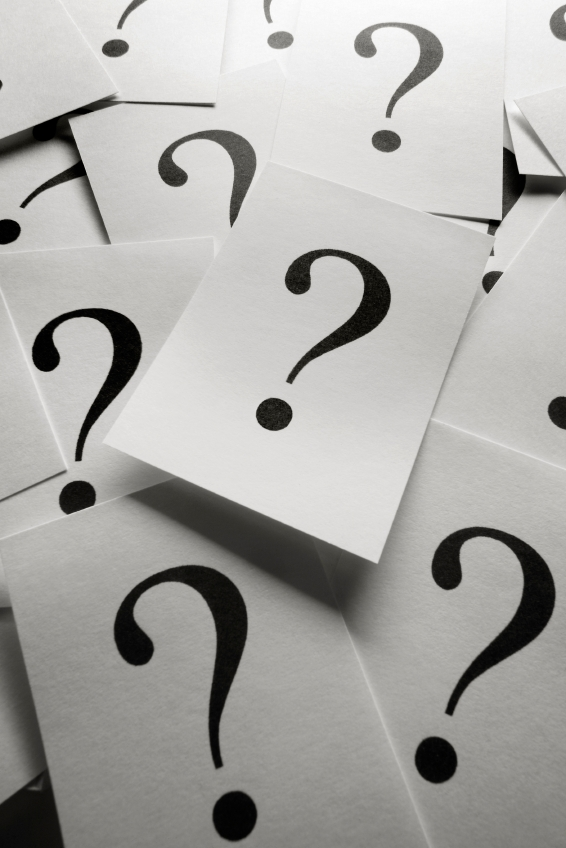 46
Contact Information
Lauren Rossini
Special Education Staff Reporting and Licensing
Exceptional Student Services Unit
Rossini_l@CDE.state.co.us

Lindsey Heitman
Special Education December Count Custodian
Data Services Office
Heitman_l@CDE.state.co.us
47